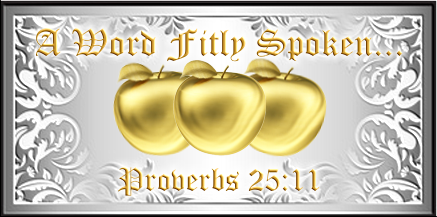 Richie Thetford																			            www.thetfordcountry.com
Introduction
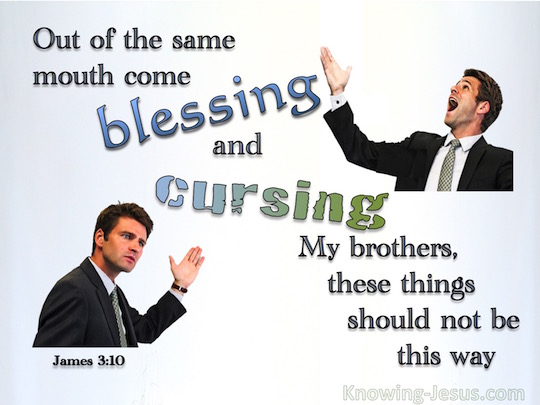 The Tongue
James 3:2, 8
Matthew 12:37
Proverbs 18:21
Richie Thetford																			            www.thetfordcountry.com
Controlling the Tongue
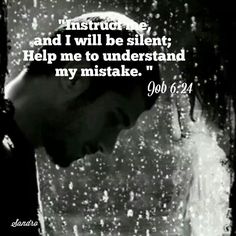 Misuse
James 3:8
Control
Psalms 39:1
1 Peter 3:10
James 1:26; 3:3-4
Richie Thetford																			            www.thetfordcountry.com
Sins Committed
Many Sins
Slander (Proverbs 10:18)
Whispering – Gossip (Romans 1:29)
Foul Language (Ephesians 4:29)
Lying (Revelation 21:8)
Cursing (James 3:10)
Double Tongue (1 Timothy 3:8)
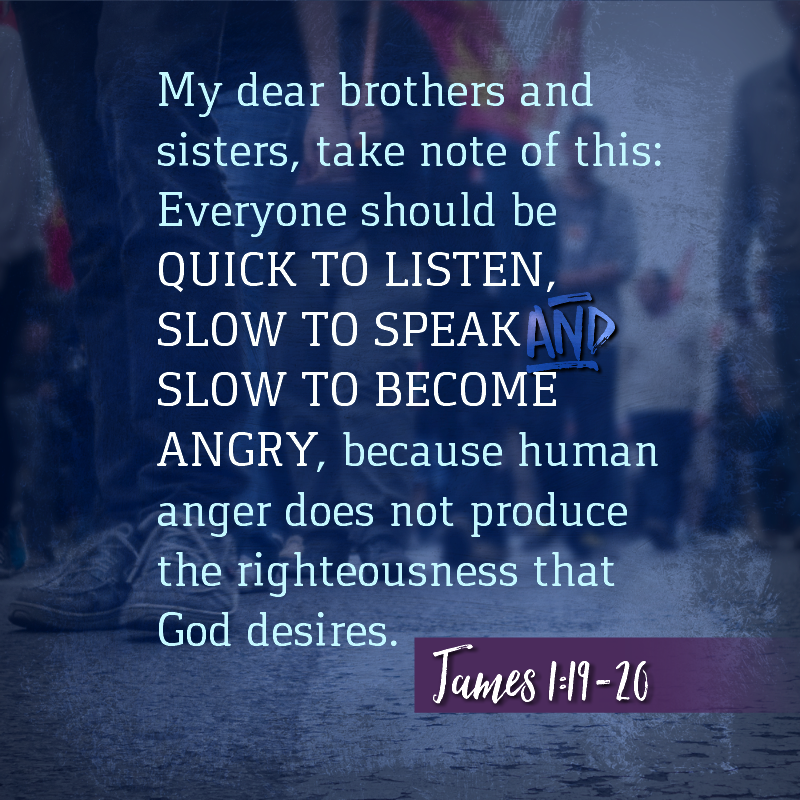 Richie Thetford																			            www.thetfordcountry.com
A Great Blessing
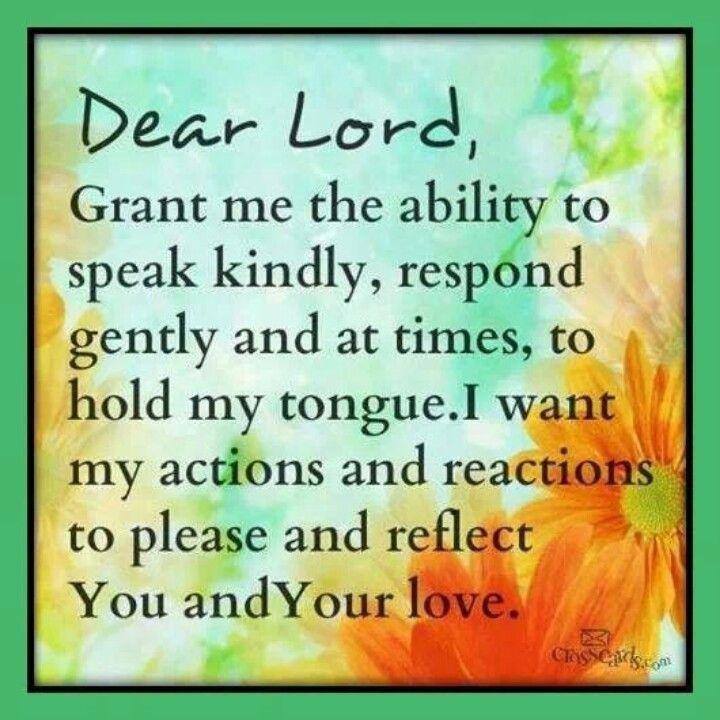 Good of man and glory of God
Job 27:4
Psalms 35:28
Romans 15:6
2 Corinthians 4:13
Richie Thetford																			            www.thetfordcountry.com
“A word fitly spoken is like apples of gold in pictures of silver”
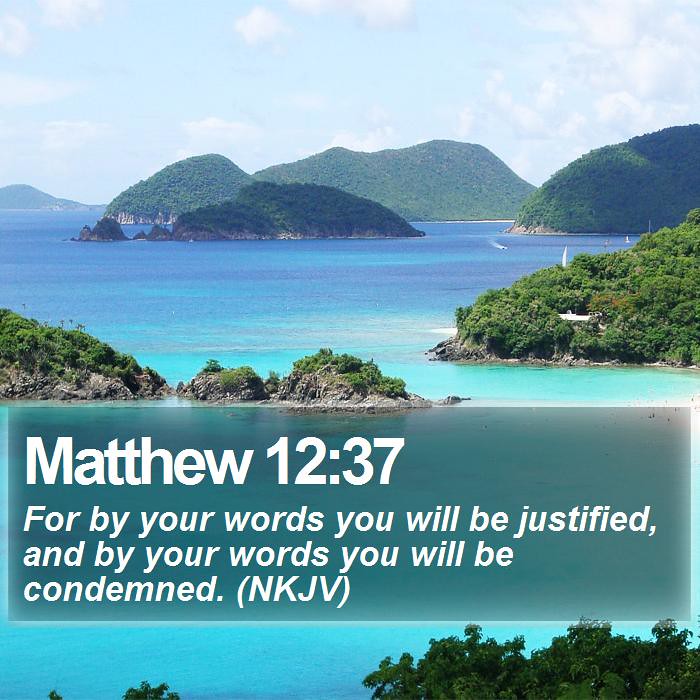 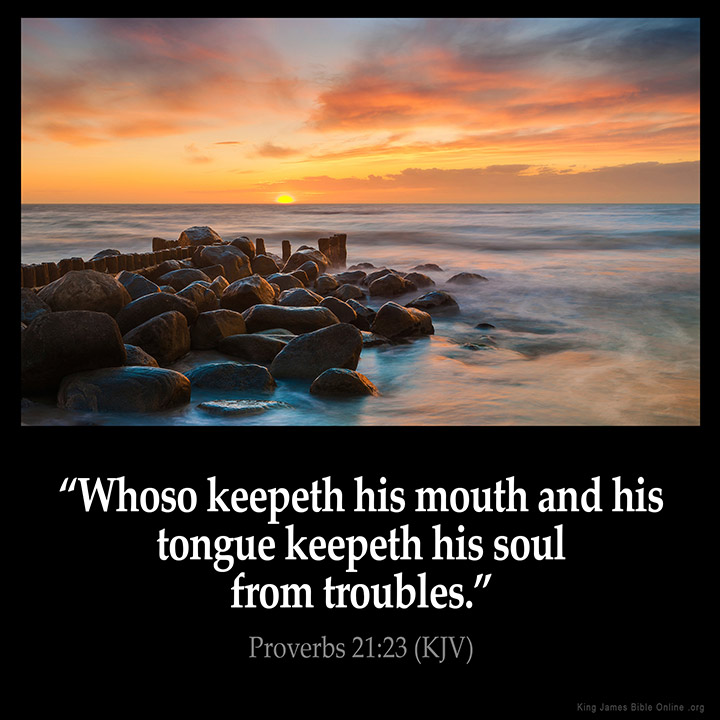 Richie Thetford																			            www.thetfordcountry.com